Am Wochenende
Am Wochenende
Was machen wir am Wochenende?
Ausflüge mit dem Auto machen
In der Sonne liegen
Karussel fahren
Blumen gieβen
Fahrrad fahren
Am Wochenende
Текст слайда
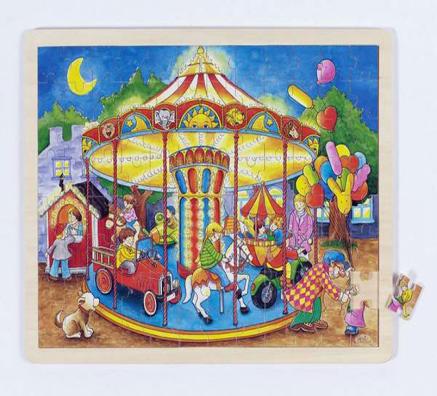 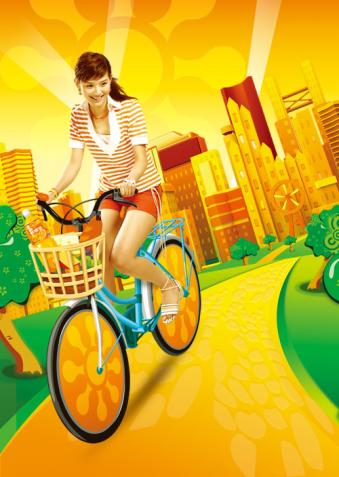 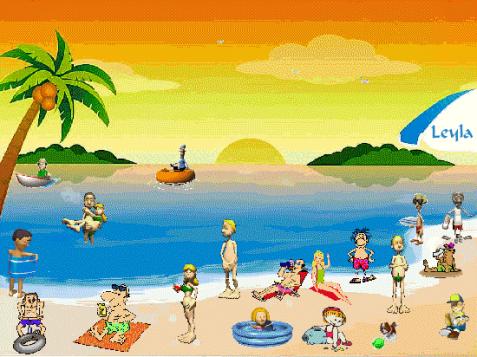 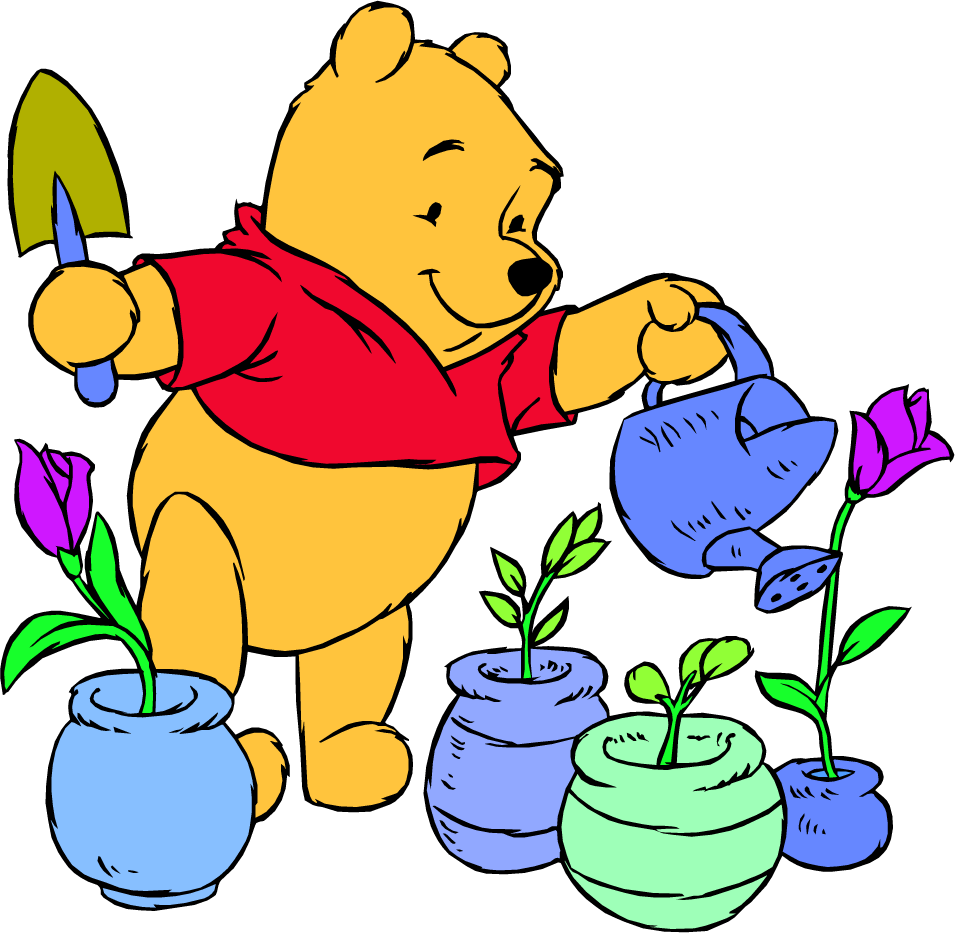 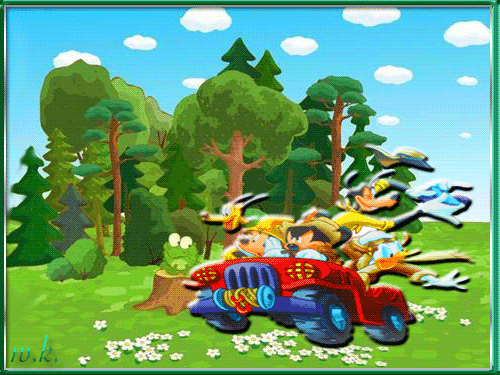 Am Wochenende
Was machen die Kinder amWochenende?
Am Wochenende  laufen die Kinder Rollschu.
schaukeln
Bücher lesen
ins Schwimmbad gehen
In den Zoo gehen
Ball spielen
Am Wochenende  … die Kinder  … .
Am Wochenende
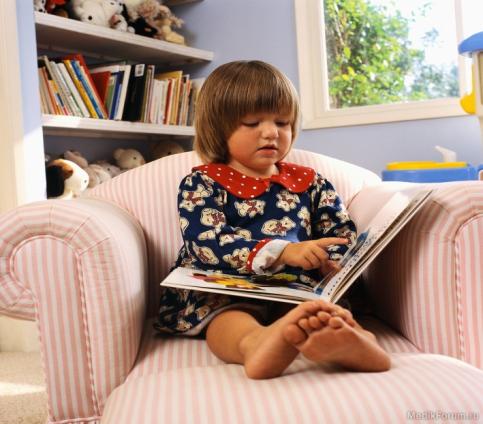 Текст слайда
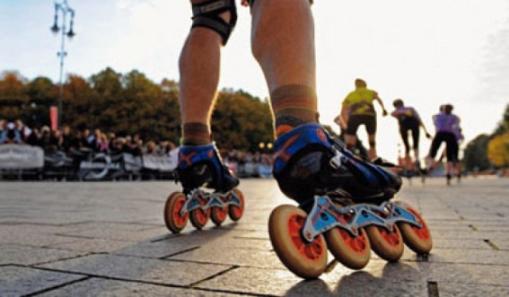 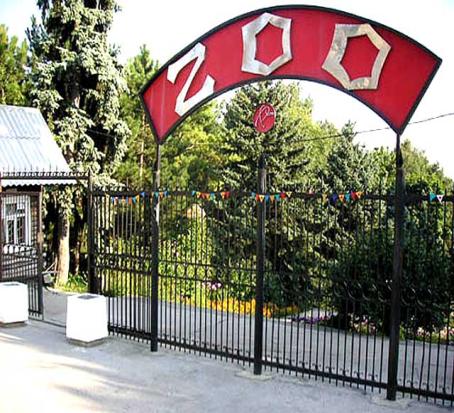 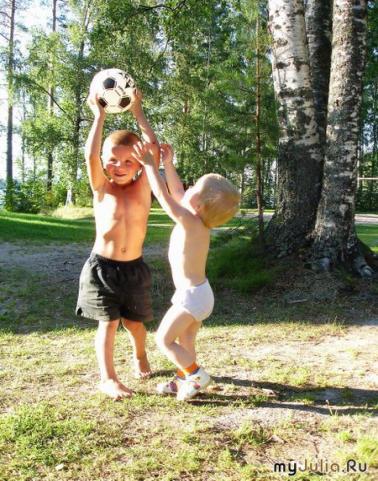 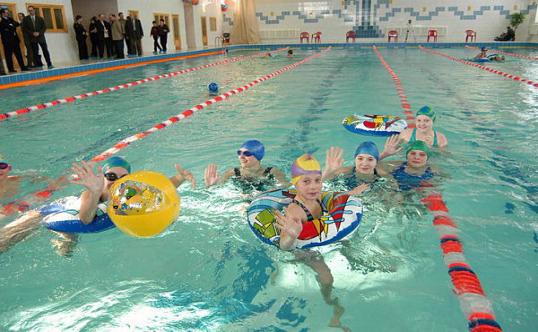 Am Wochenende
Im Winter kőnnen wir am Wochenende eine
Schneeballschlacht machen.
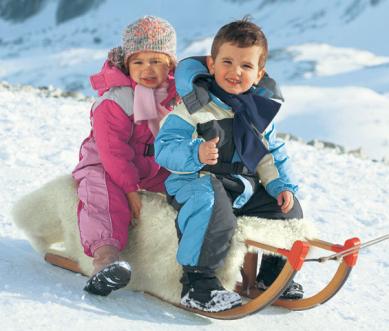 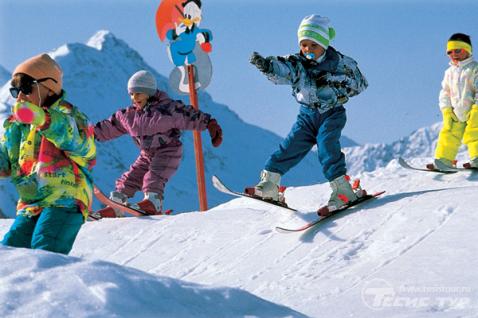 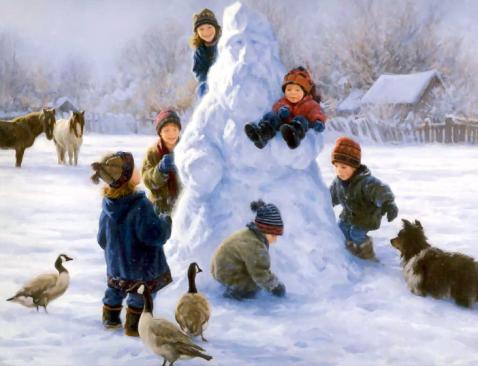 Im Winter kőnnen wir am Wochenende … .
Am Wochenende
Im Sommer kőnnen wir am Wochenende  im Fluβ baden.
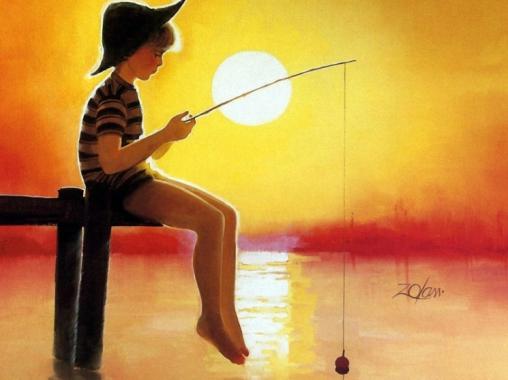 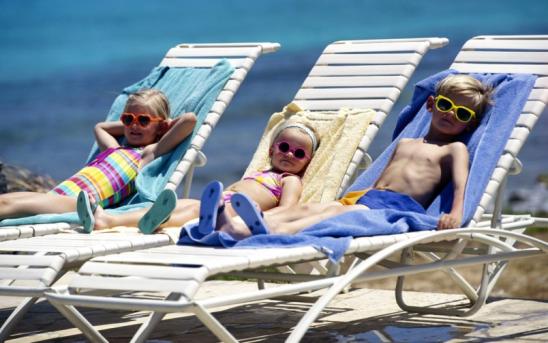 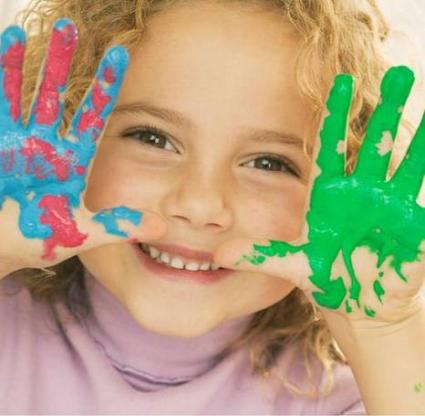 Im Sommer kőnnen wir am Wochenende  … .
Am Wochenende
Und du? 
Was machst du am Wochenende?
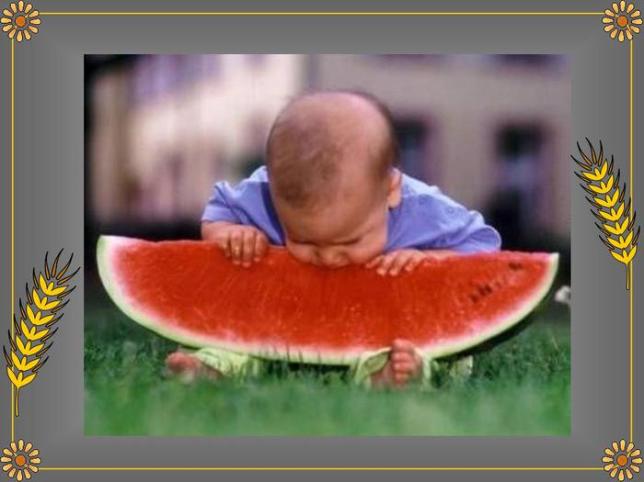 Am Wochenende
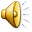 S. 41 Üb.4 schriftlich
Hausaufgabe: S.42  Üb.6 mündlich,
                              S.43  Üb.63 lernen
Am Wochenende
Die Stunde ist zu Ende!
Vielen Dank für die Arbeit.